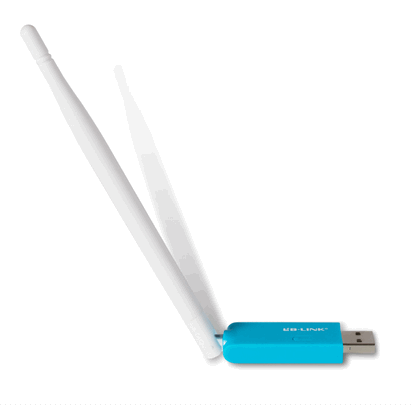 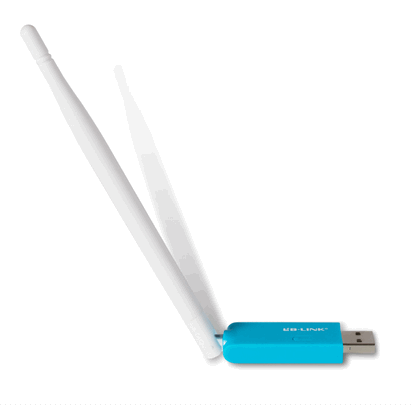 স্বাগতম
1
3/9/2020
পরিচিতি
শিক্ষক 


মোঃ আনোয়ারুল ইসলাম
শিমুলবাড়ী ইসলামিয়া দাখিল মাদ্রাসা 
ফুলবাড়ী, কুড়িগ্রাম। 
মোবাইল: ০১৭২২৯০৬৩২৪
পাঠ 

তথ্য ও যোগাযোগ প্রযুক্তি
শ্রেণি: অষ্টম 
অধ্যায়: দ্বিতীয়
পাঠ: ১২
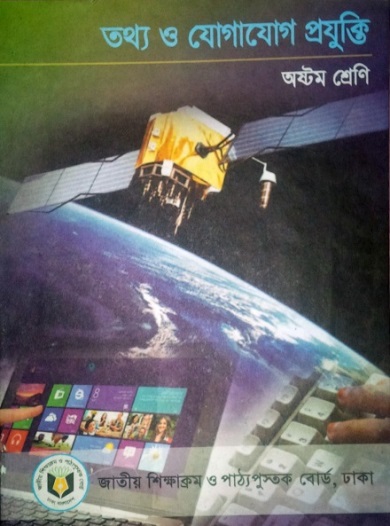 2
3/9/2020
ছবিগুলো কী সংক্রান্ত যন্ত্রপাতি?
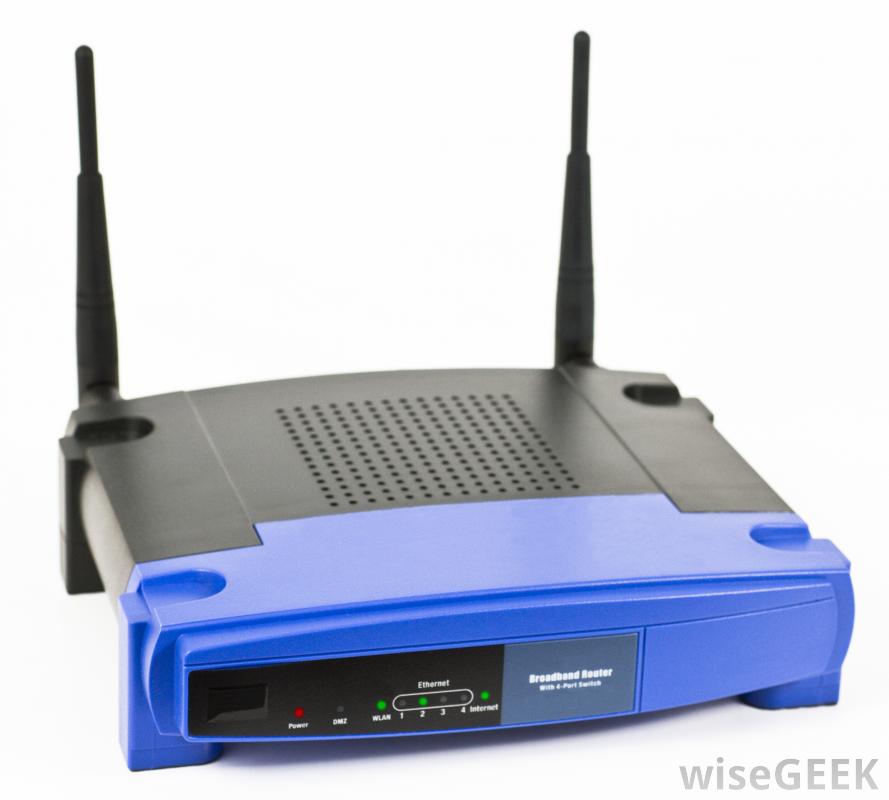 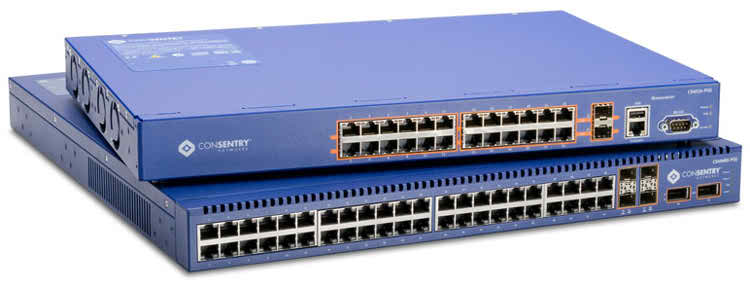 3
3/9/2020
নেটওয়ার্ক সংশ্লিষ্ট যন্ত্রপাতি
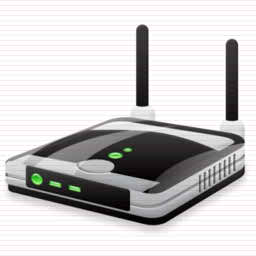 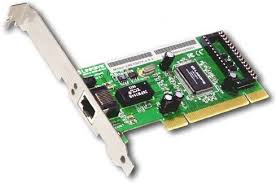 4
3/9/2020
শিখনফল
 হাব, সুইচ, মডেম এবং রাউটার চিনতে পারবে। 
 হাব  এর সুবিধা অসুবিধা বর্ণনা করতে পারবে । 
 সুইচ এর ব্যবহার সম্পর্কে জানতে পারবে ।
 রাউটার  এর কার্যপ্রণালী বর্ণনা করতে পারবে।
5
3/9/2020
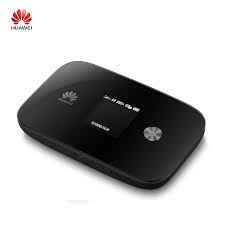 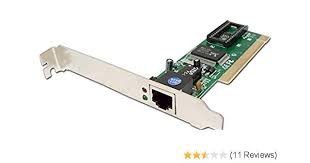 মডেম
ল্যান কাড
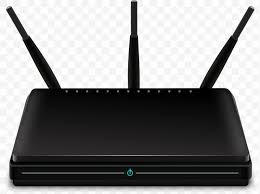 হাব
রাউটার
6
3/9/2020
হাব
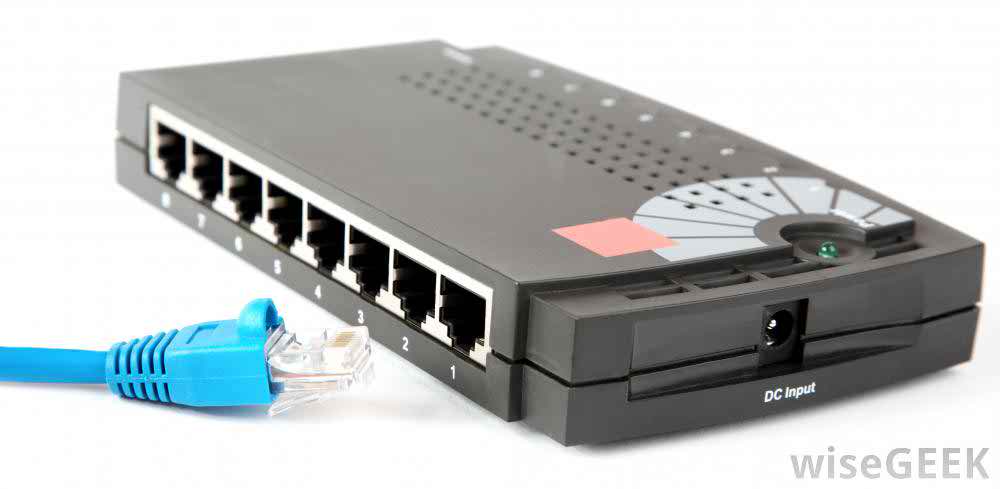 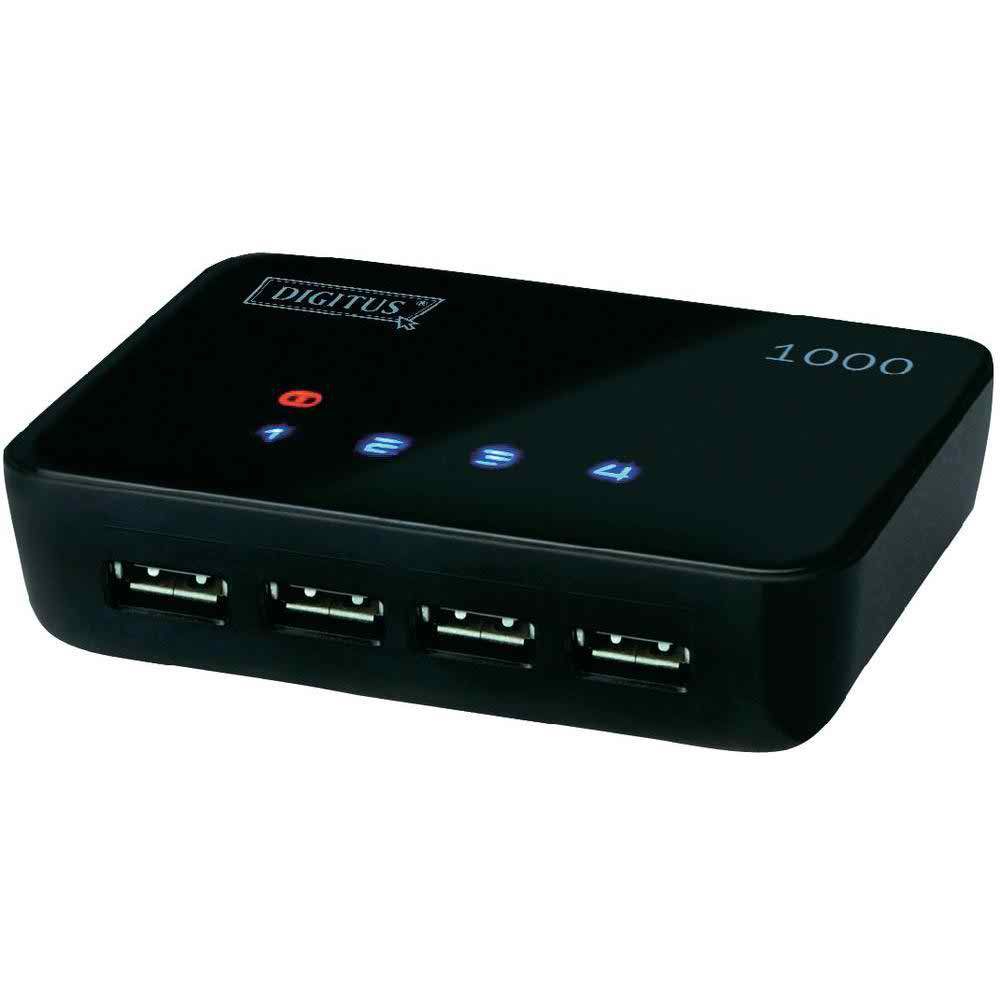 দুই বা দুই-এর অধিক কম্পিউটারের মধ্যে নেটওয়ার্ক তৈরি করতে হলে এমন একটি কেন্দ্রীয় ডিভাইসের দরকার হয়, যা প্রতিটি কম্পিউটারকে সংযুক্ত করতে পারে। এ ডিভাইসকে হাব বলে।
7
3/9/2020
হাব
8
3/9/2020
হাব
9
3/9/2020
সুইচ
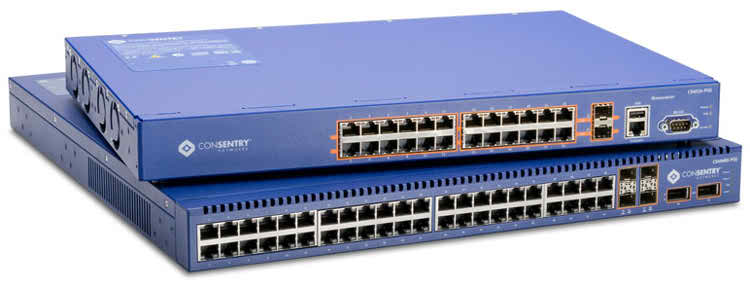 সুইচ হলো বহু পোর্টবিশিষ্ট কম্পিউটার নেটওয়ার্ক ডিভাইস, যা তথ্যকে আদান-প্রদান করতে সাহায্য করে। বাইরে থেকে সুইচ দেখতে হাবের মতো মনে হলেও এটি ভিন্ন।
10
3/9/2020
সুইচ
সুইচের কাজ
হাবের সাথে সুইচের প্রধান পার্থক্য হলো, সুইচের সাথে যুক্ত প্রত্যেকটি আইসিটি যন্ত্রকে পৃথকভাবে সনাক্ত করতে পারে, যা হাব পারে না।
11
3/9/2020
রাউটার
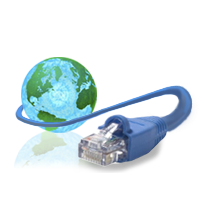 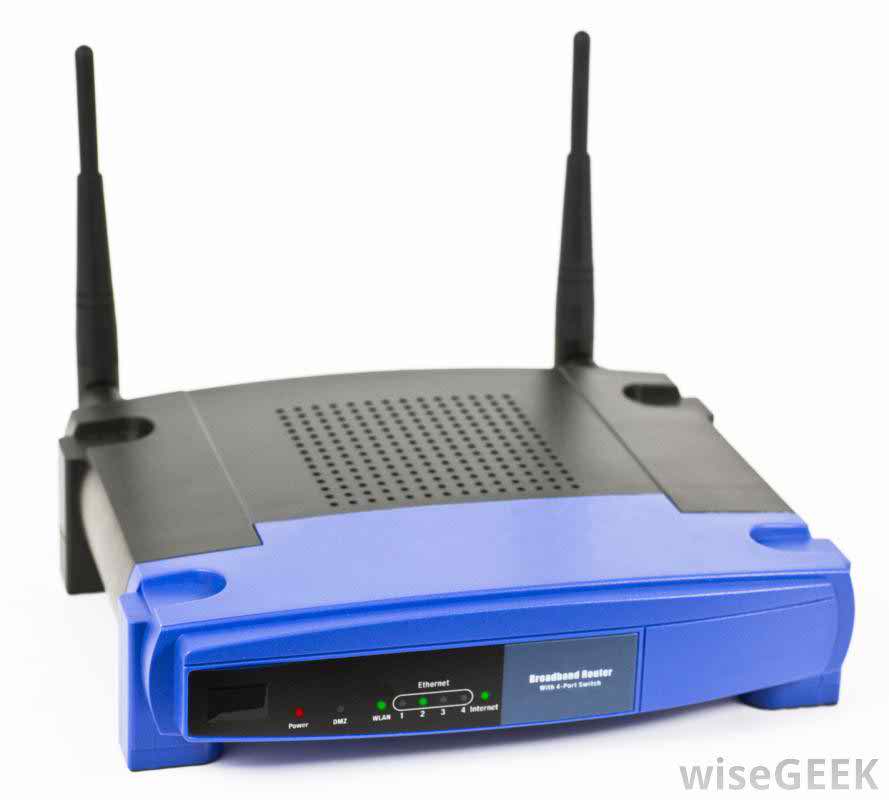 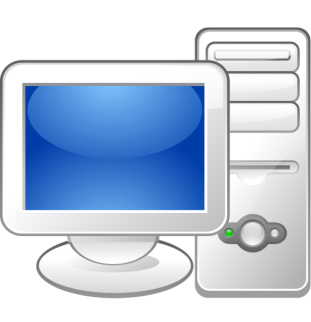 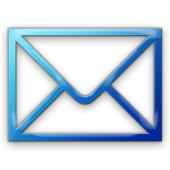 ডাটা প্যাকেট
কম্পিউটার
রাউটার
রাউটার ইনটারনেট এবং নেটওয়ার্কের মধ্যে সংযোগ করে, কাঙ্ক্ষিত ডাটাটি প্যাকেট আকারে সহজে গন্তব্যে পৌছানোর পথ নির্দেশ করে ।
12
3/9/2020
রাউটার
ডাটা প্যাকেট হচ্ছে নেটওয়ার্কের মধ্যদিয়ে যে ডাটা বা তথ্য প্রবাহিত হয় তার একটি ব্লক বা একক । উৎস থেকে গন্তব্যে যাওয়ার জন্য উৎস থেকে প্রেরণ করা ডাটার সম্পূর্ণ অংশ একেবারে না গিয়ে ছোট ছোট ব্লক আকারে নেটওয়ার্কের মধ্যদিয়ে প্রবাহিত হয় ।
13
3/9/2020
[Speaker Notes: প্রোটোকল বিষয়ে ২য় অধ্যায় পাঠ ০৯ এ আলোচনা হয়েছে]
দলগত কাজ
প্রথমে শিক্ষার্থীরা দলে বিভক্ত হবে
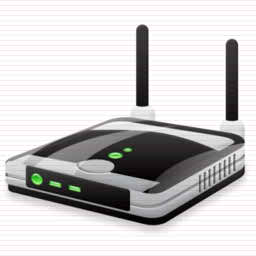 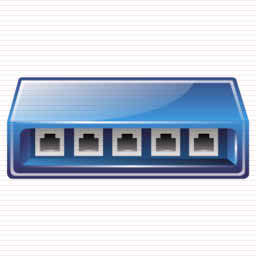 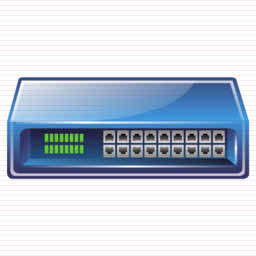 হাব, সুইচ ও রাউটারের পার্থক্য নির্ধারণ করে উপস্থাপন কর।
14
3/9/2020
[Speaker Notes: দলগত কাজে শিক্ষার্থীদের সহযোগিত করা যেতে পারে…]
মূল্যায়ন
নেটওয়ার্ক ব্যবহার করার জন্য আমরা কোন যন্ত্রটি        সহজে ব্যবহার করতে পারি ?
  হাব এর সুবিধা ও অসুবিধা কি ?
  রাউটার কি ?
  মডেম কি কাজে ব্যবহার হয় ?
15
3/9/2020
বাড়ির কাজ
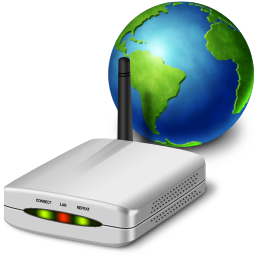 নেটওয়ার্ক ব্যবহারের জন্য কী কী যন্ত্রপাতি ব্যবহার করতে পারি তার একটি তালিকা তৈরি কর ।
16
3/9/2020
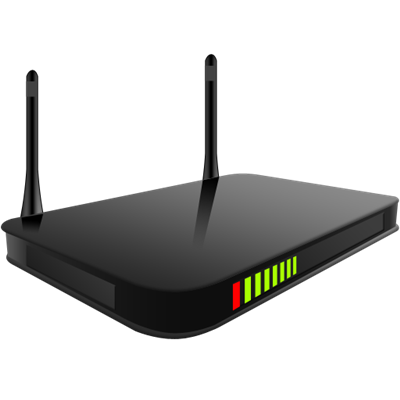 ধন্যবাদ
17
3/9/2020